Reverse transcription
Reverse transcription
- The genetic information carrier of some 
   biological systems is ssRNA instead of 
   dsDNA (such as ssRNA viruses).  
- The information flow is from RNA to 
   DNA, opposite to the normal process.
- This special replication mode is called 
   reverse transcription.  
- HIV has an RNA genome that is 
  duplicated into DNA. 
- The resulting DNA can be merged with 
   the DNA genome of the host cell. 
- The main enzyme responsible for 
   synthesis of DNA from an RNA template   
   is called reverse transcriptase (RT). 
- It has the following activities:
  1- RNA-dependent DNA polymerase    2- RNase        
  3- DNA-dependent DNA polymerase
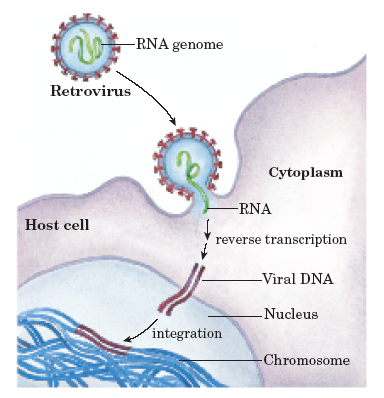 In the case of HIV, reverse transcriptase is responsible for 
  synthesizing a complementary DNA strand (cDNA) to the 
  viral RNA genome.
 An associated enzyme, ribonuclease H, digests the RNA 
  strand, and reverse transcriptase synthesizes DNA   
  complementary strand to form a double helix DNA 
  structure. 
This DNA is integrated into the host cell's genome by 
  integrase enzyme causing the host cell to generate viral 
  proteins that reassemble into new viral particles. 
 However, in retroviruses, the host cell remains intact as the 
  virus buds out of the cell but in the case of HIV, the host cell 
  undergoes apoptosis.
 Some eukaryotic cells contain an enzyme with reverse 
  transcription activity called telomerase.
Telomerase is a reverse transcriptase that lengthens the ends of 
   linear chromosomes.
 Telomerase carries an RNA template from which it synthesizes 
  DNA repeating sequence, or "junk" DNA.
 This repeated sequence of DNA is important because, every 
  time a linear chromosome is duplicated, it is shortened in length.

Telomerase is often activated in cancer cells to enable cancer 
  cells to duplicate their genomes indefinitely without losing 
  important protein-coding DNA sequence (the discovery of RT
  enriches the understanding about the cancer-causing theory 
  of viruses, where cancer genes in RT viruses, and HIV having RT 
  function). 
 
 Activation of telomerase could be part of the process that 
  allows cancer cells to become immortal.
Alternative splicing (eukaryotes only)
- Exons are “coding” regions
- Introns are removed
- Different combinations of exons form different mRNA resulting in multiple proteins from the same gene
- Humans have 30 to 50 thousand genes but are capable of producing 100,000 proteins.
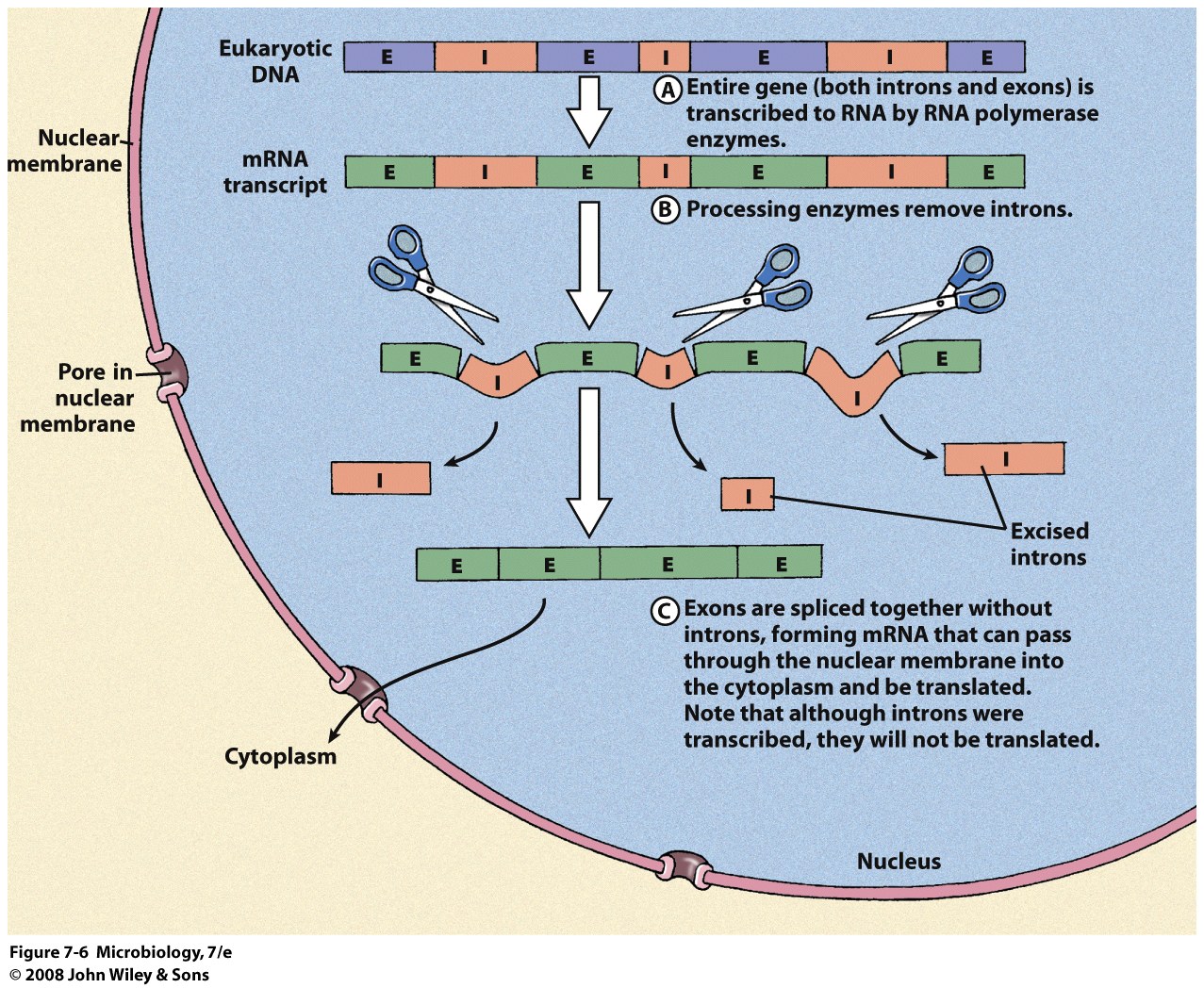 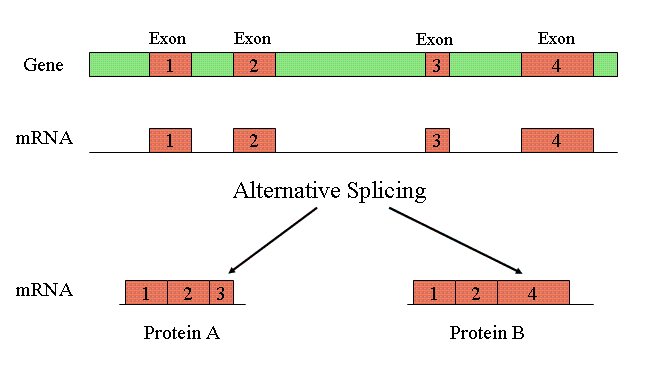 Genetic codes
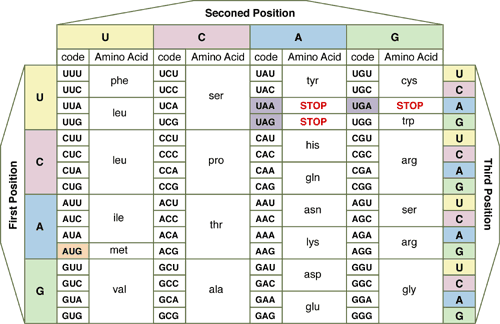 Genetic code
 - It is the set of rules by which 
    information encoded in genetic material  
    (DNA or mRNA sequences) is translated 
    into  proteins (amino acid sequences) by 
    living cells.
 - With some exceptions, a triplet codon in 
   a nucleic acid sequence specifies a single 
   amino acid.
 - Because the majority of genes are 
   encoded with exactly the same code, this 
   particular code is often referred to as 
   standard genetic code, though in fact 
   there are many variant codes. 
- For example, protein synthesis in human 
  mitochondria relies on a genetic code 
  that differs from the standard genetic 
  code.
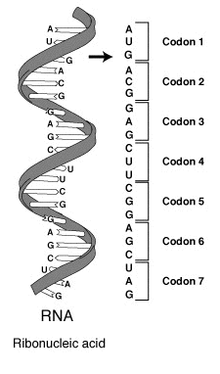 Characters of genetic code:
1- The genetic code is composed of nucleotide triplets. In other words, 
     three nucleotides in mRNA (a codon) specify one amino acid in a 
     protein.

2- The code is non-overlapping. This means that successive triplets are 
     read in order and each nucleotide is part of only one triplet codon.
The genetic code is read in groups (or "words") of three nucleotides. 
  After reading one triplet, the "reading frame" shifts over three letters, 
  not just one or two. In the following example, the code would not be 
  read GAC, ACU, CUG, UGA...


 Rather, the code would be read GAC, UGA, CUG, ACU...
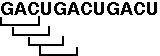 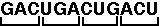 3- The genetic code is degenerate. In contrast, some amino acids can be 
     specified by more than one codon.
   - There are 64 different triplet codons, and only 20 amino acids. 
   - Unless some amino acids are specified by more than one codon, some 
     codons would be completely meaningless. 
   - Therefore, some redundancy is built into the system: some amino   
      acids are coded for by multiple codons. 
   - In some cases, the redundant codons are related to each other by  
     sequence; e.g., leucine is specified by  CUU, CUA, CUC, and CUG. 
  - The codons are the same except for the 3rd nucleotide position. 
  - This third position is known as the "wobble" position of the 
     codon. 
  - This property allows some protection against mutation - if a mutation 
    occurs at the third position of a codon, there is a good chance that the  
    amino acid specified in the encoded protein won't change.
  - This is because in a number of cases, the identity of the base at the   
    third position can wobble, and the same amino acid will still be 
    specified.
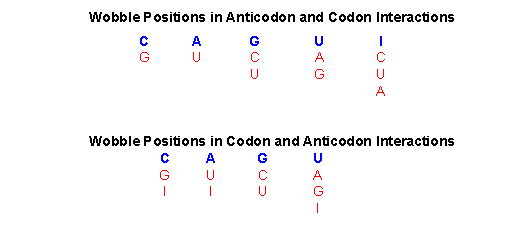 4- The genetic code is unambiguous. Each codon specifies a particular 
    amino acid, and only one amino acid. In other words, the codon ACG 
    codes for the amino acid threonine, and only threonine.

5- The code is nearly universal. Almost all organisms in nature (from 
     bacteria to humans) use exactly the same genetic code. The rare 
     exceptions include some changes in the code in mitochondria, and in  
     a few protozoan species.
Reading frames
 If you think about it, because the genetic code is triplet based, there are 
  three possible ways a particular message can be read, as shown in the 
  following figure:




 Clearly, each of these would yield completely different results. 
 Genetic messages work much the same way: there is one reading frame 
  that makes sense, and two reading frames that are nonsense.
- The code contains signals for starting and stopping translation of the 
  code. 
The start codon is AUG, which codes for methionine and encountered 
  signals for translation to  begin and subsequent triplets are read in the 
  same reading frame.
 Translation continues until a stop codon is encountered. 
 There are three stop codons: UAA, UAG, and UGA.
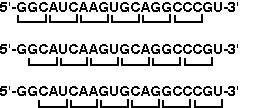 - To be recognized as a stop codon, the triplet must be in the same   
  reading frame as the start codon. 
 A reading frame between a start codon and an in-frame stop codon is 
  called an open reading frame.
- Translation can take place considering the following sequence:
  5'-GUCCCGUGAUGCCGAGUUGGAGUCGAUAACUCAGAAU-3'
 First, the code is read in a 5' to 3' direction. 
 The first AUG read in that direction sets the reading frame, and 
  subsequent codons are read in frame, until the stop codon, UAA, is 
  encountered. 



 In this sequence, there are nucleotides at either end that are outside of 
  the open reading frame. Because they are outside of the open reading 
  frame, these nucleotides are not used to code for amino acids.
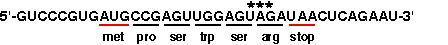 This is a common situation in mRNA molecules, where the region at the 
  5' end that is not translated is called 5' untranslated region (5' UTR)  
  and at the 3' end is called the 3' untranslated region (3' UTR).  
These sequences, even though they do not encode any polypeptide 
  sequence, are not wasted: in eukaryotes these regions typically contain 
  regulatory sequences that can affect when a message gets translated, 
  where in a cell an mRNA is localized, and how long an mRNA lasts in 
  a cell before it is destroyed.
 
 A position of a codon is said to be a fourfold degenerate site if any 
  nucleotide at this position specifies the same amino acid, e.g. the third 
  position of the glycine codons (GGA, GGG, GGC, GGU) is a fourfold 
  degenerate site, because all nucleotide substitutions at this site are 
  [synonymous]; i.e., they do not change the amino acid. So, only the 
  third positions of some codons may be fourfold degenerate.
A position of a codon is said to be a twofold degenerate site if only 
  two of four possible nucleotides at this position specify the same amino 
  acid. For example, the third position of the glutamic acid codons (GAA, 
  GAG) is a twofold degenerate site. 

 A position of a codon is said to be a non-degenerate site if any 
  mutation at this position results in amino acid substitution.

There is only one threefold degenerate site where changing to three of 
  the four nucleotides may have no effect on the amino acid (depending 
  on what it is changed to), while changing to the fourth possible 
  nucleotide always results in an amino acid substitution. 

This is the third position of an isoleucine codon: AUU, AUC, or AUA 
  all encode isoleucine, but AUG encodes methionine.
Protein synthesis
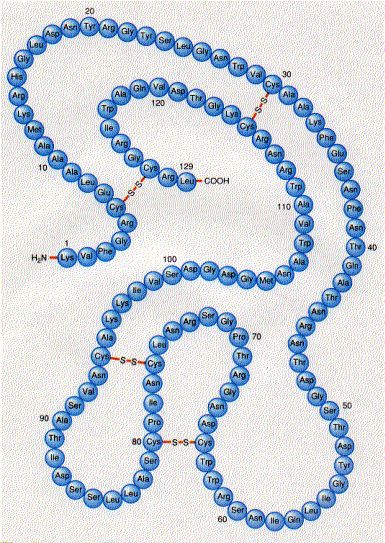 It is the process in which cells build proteins (a multi-step process, 
  beginning with amino acid synthesis and transcription of nuclear DNA 
  into messenger RNA, which then decoded by the ribosome to produce 
  proteins).

 When a protein must be available on short notice or in large quantities,   
  a protein precursor is produced (proprotein).

 A proprotein is an inactive protein containing one or more inhibitory 
  peptides that can be activated when the inhibitory sequence is removed   
  by proteolysis during posttranslational modification (trimming). 

 A preproprotein is a form that contains a signal sequence (an N-
  terminal signal peptide) that specifies its insertion into or through 
  membranes, i.e., targets them for secretion.
The signal peptide is cleaved off in the endoplasmic reticulum.
 Preproproteins have both sequences (inhibitory and signal) still 
  present.

 For synthesis of protein, a succession of tRNA molecules charged with 
  appropriate amino acids have to be brought together with a mRNA 
  molecule and matched up by base-pairing through their anti- codons 
  with each of its successive codons. 

 The amino acids then have to be linked together to extend the growing 
  protein chain, and the tRNAs, relieved of their burdens, have to be 
  released.

 These whole complex of processes is carried out by the ribosome, 
  formed of two main chains of rRNA, and more than 50 different 
  proteins.
Gene expression
Transcription is synthesis of an    
  RNA that is complementary to  
  one of the strands of DNA. 
Translation  when ribosomes read    
   a messenger RNA and make protein 
   according to its instruction. 
Gene encoding region (ORF)
                transcription
          mRNA
                translation
    Precursor protein
                post - translational   
                modifications
      Mature protein
                folding
Biologically active protein
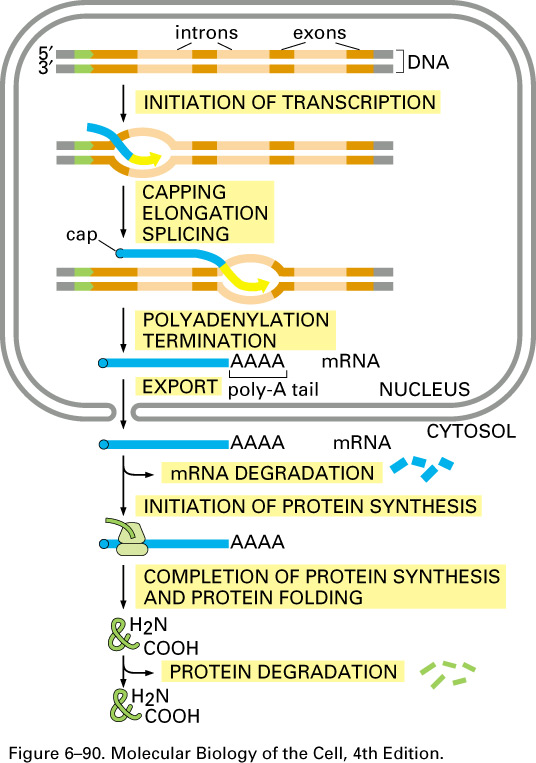 Charging the tRNA
 tRNA acts as a translator between mRNA and protein 
 Each tRNA has a specific anticodon and an amino acid acceptor site. 
 Each tRNA also has a specific charger protein (aminoacyl tRNA 
  synthetases) which can only bind to that particular tRNA and attach 
  the correct amino acid to the acceptor site.   
 The energy to make 
   this bond comes
   from ATP.
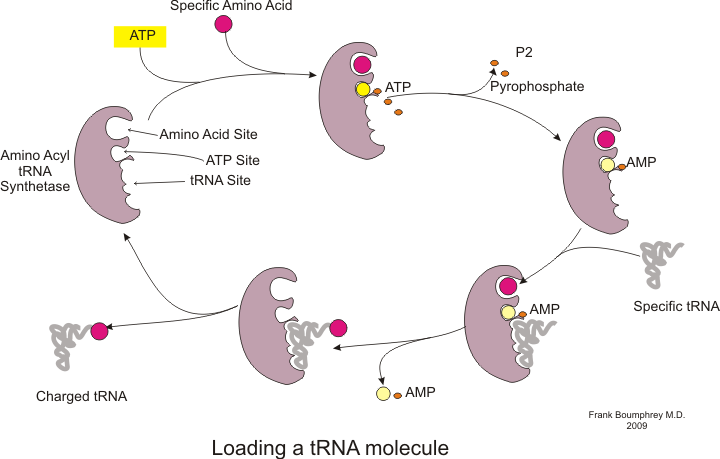 Aminoacyl tRNA synthetases:
There are 20 different synthetases one for each amino acid   
  that can catalyze the covalent bond between the amino acid 
  and tRNA
 A single synthetase may recognize multiple tRNAs for the 
  same amino acid specified by the mRNA codon to which the 
  tRNA anticodon binds
Two classes of synthetases, differ in the 3-dimensional 
  structures, which side of the tRNA they recognize and how 
  they bind ATP
 Class I - monomeric, acylates the 2’OH on the terminal ribose     
           Arg, Cys , Gln, Glu, Ile, Leu, Met, Trp Tyr, Val
- Class II - dimeric, acylates the 3’OH on the terminal ribose
	Ala, Asn, Asp, Gly, His, Lys, Phe, Ser, Pro, Thr
Wobble
 If there was one tRNA for each mRNA codon, there would 
  be 61 different tRNAs but there are fewer
 Some tRNAs have anticodons that recognize 2 or more 
  different codons
 Base pairing rules between the third base of a codon and its 
  tRNA anticodon are not a rigid as DNA to mRNA pairing
- Example: U in tRNA can pair with either A or G in the   
  third position of an mRNA codon
This flexibility is called wobble

There are two levels of control to ensure that the proper 
  amino acid is incorporated into protein through:
  1- The reaction of amino acyl tRNA synthetase for charging 
       the proper tRNA
  2- Matching the specific tRNA to a particular codon of   
       mRNA
In prokaryotes, specific 
  sequences in the mRNA around 
  the AUG codon, called Shine – 
  Delgarno sequences, are 
  recognized by an initiation 
  complex consisting of a Met
  amino-acyl tRNA, initiation 
  factors (IFs) and the small 
  ribosomal subunit.
 In eukaryotes, there is a process 
  called  ribosome scanning, where 
  mRNA is moving along the small 
  subunit of ribosome till finding the 
  codon of initiation (AUG) of 
  methionine to be located in the P 
  site.
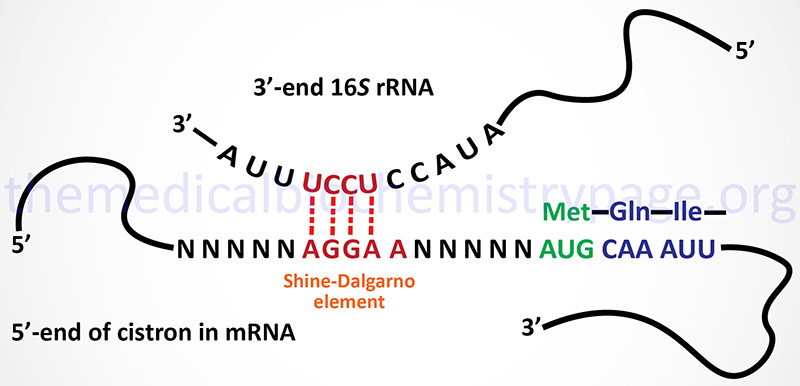 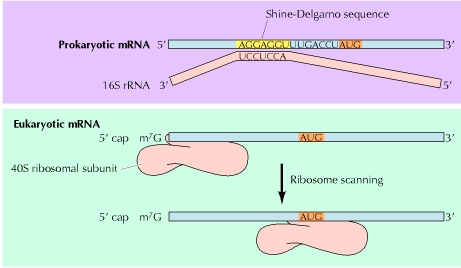 Initiation
This phase of protein synthesis results in the assembly of a functionally       
  competent ribosome in which an mRNA has been positioned correctly  
  so that its start codon is positioned in the P (peptidyl) site and is paired 
  with the initiator tRNA.
 The following ingredients are needed for this phase of protein   
  synthesis:
  1- Two ribosome subunits - 30S and 50S                2- The mRNA
  3- Three Initiation Factors - IF1, IF2 (GTP) and IF3
  4- The initiator fMet-tRNAfMet 
The following steps take place:
A- Binding of the ribosome 30S subunit with initiation factor (IF3)
     promotes the dissociation of the ribosome into its two component    
     subunits. 
B- The presence of IF3 permits the assembly of the initiation complex     
     and prevents binding of the 50S subunit prematurely, IF1 assists IF3 
     in some way, perhaps by increasing the dissociation rate of the 30S 
     and 50S subunits of the ribosome.
C- Binding of the mRNA and the fMet-tRNAfMet
 IF3 assists the mRNA to bind with the 30S subunit of the ribosome so 
  that the start codon is correctly positioned at the peptidyl site of the 
  ribosome. 
The mRNA is positioned by means of base-pairing between the 3' end    
  of the 16S rRNA with the Shine- Dalgarno sequence immediately    
  upstream of the start codon.
 IF2(GTP) assists the fMet-tRNAfMet to bind to the 30S subunit in the 
  correct site - the P site.
 At this stage of assembly, the 30S initiation complex is complete and 
  IF3 can dissociate.

D- Binding of the ribosome 50S subunit and release of Initiation Factors
Three events now happen "simultaneously". 
 As the 50S subunit of the ribosome associates with the 30S initiation 
   complex, GTP hydrolysis occurs on IF2. 
 This hydrolysis may be helped by the L7/L12 ribosomal proteins rather 
   than by IF2 itself.
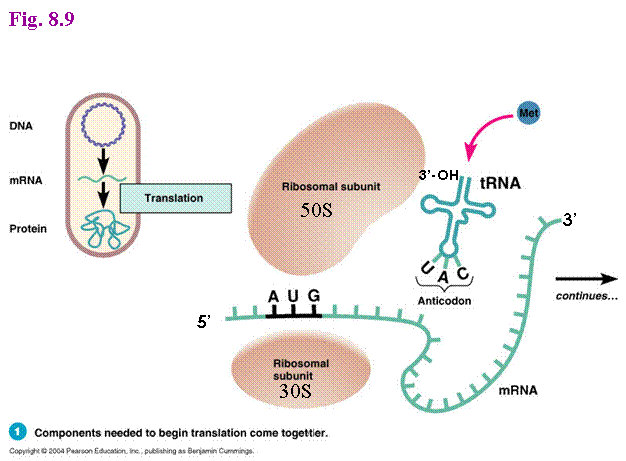 In addition to the APE sites there is an mRNA binding groove that 
  holds onto the message being translated
The A site binds an aminoacyl-tRNA (a tRNA bound to an amino acid); 
 P site binds a peptidyl-tRNA (a tRNA bound to the peptide being 
  synthesized). 
The E site binds a free tRNA before it exits the ribosome.
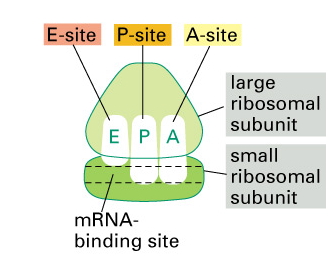 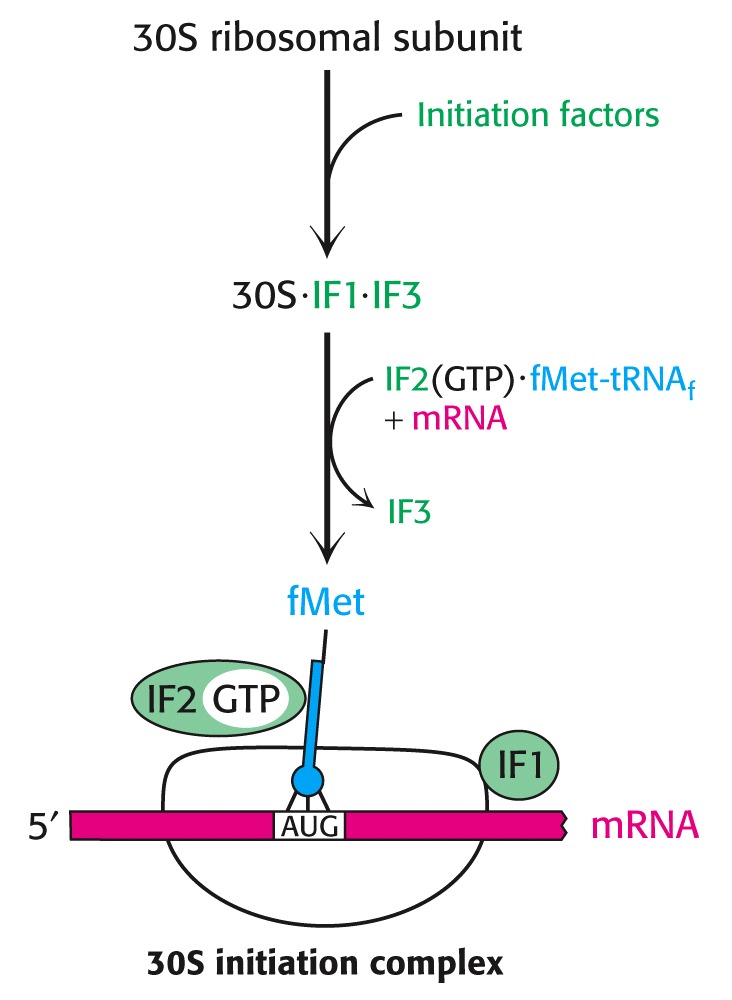 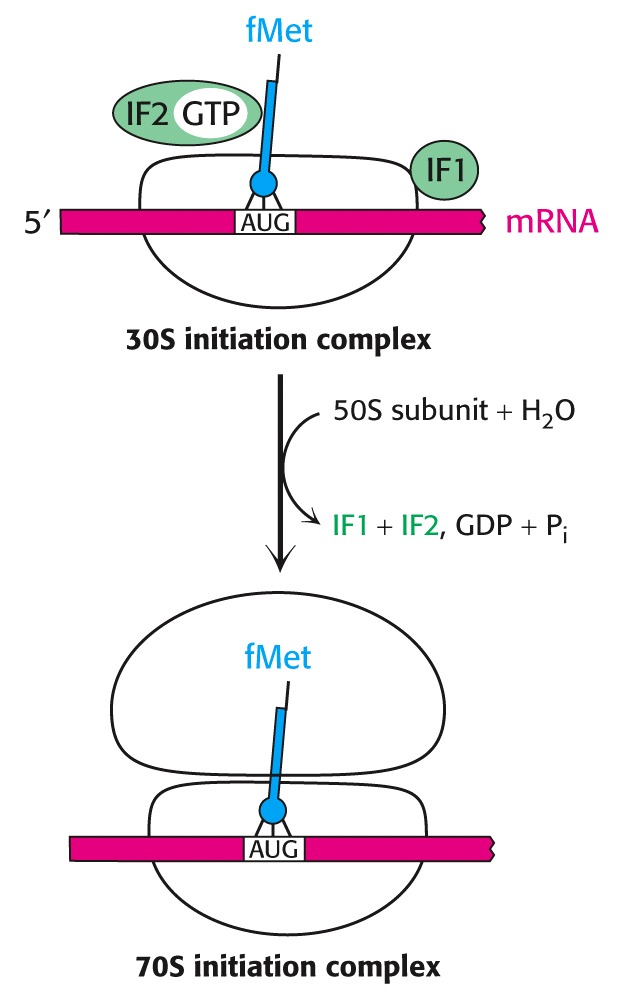 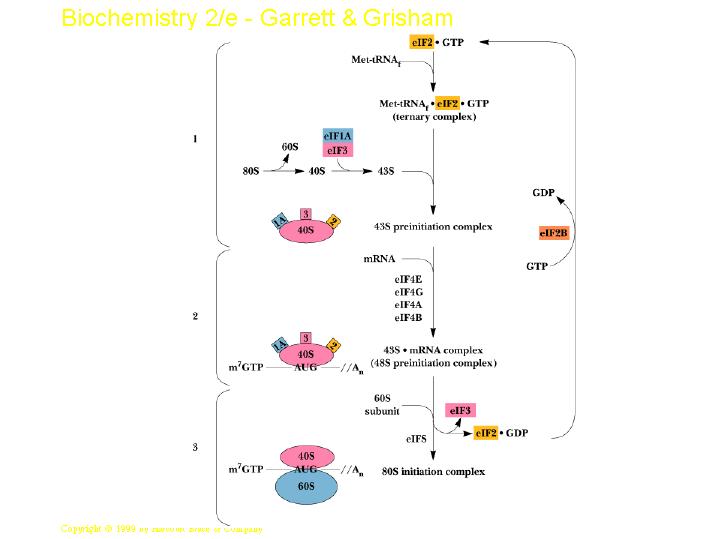 Eukaryotes use a 
  scanning mechanism     
  to initiate translation.
 Recognition of the 
  AUG triggers GTP 
  hydrolysis by eIF-2
- GTP hydrolysis by
  eIF2 is a signal for
  binding of the large
  subunit and beginning
  of translation
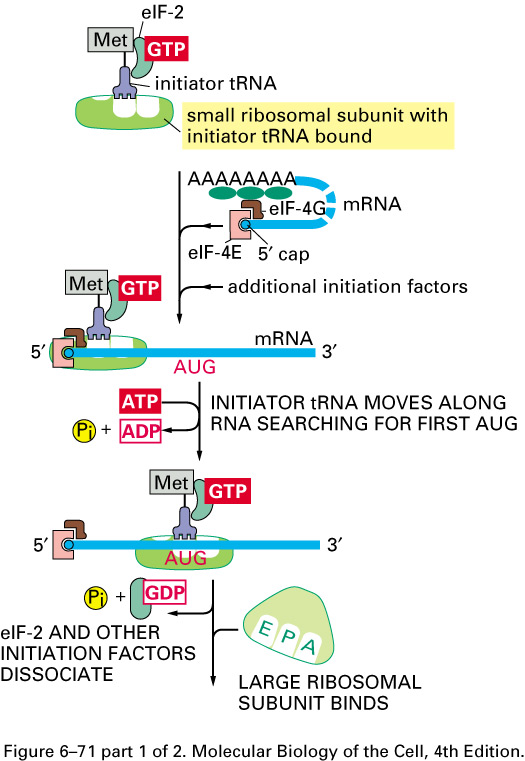 Elongation
Three special Elongation Factors are required for this phase of protein     
  synthesis: EF- Tu (GTP), EF-Ts and EF-G (GTP).
-The Elongation phase of protein synthesis consists of a cyclic process   
  whereby a new aminoacyl-tRNA is positioned in the ribosome, the   
  amino acid is transferred to the C-terminus of the growing polypeptide    
  chain, and the whole assembly moves one position along the ribosome:
 A new codon is now positioned at the A site and awaits a new 
  aminoacyl-tRNA.
- Binding of a new aminoacyl-tRNA at the A site

At the start of each cycle:
-The A (aminoacyl) site on the ribosome is empty 
The P (peptidyl) site contains a peptidyl-tRNA,  and the E (exit) site 
  contains an uncharged tRNA. 
The elongation factor, EF- Tu (GTP) binds with an aminoacyl-tRNA 
  and brings it to the ribosome.
Once the correct aminoacyl-tRNA is positioned in the ribosome, GTP  
  is hydrolyzed, EF- Tu (GDP) undergoes a conformational change and 
  then dissociates away from the ribosome.

There are two ways that EF- Tu functions to ensure that the correct 
  aminoacyl-tRNA is in place:
 EF- Tu prevents the aminoacyl end of the charged tRNA from entering      
  the A site on the ribosome. 

This ensures that codon- anticodon pairing is checked first before the 
  charged tRNA is irreversibly bound in the A site and a new, potentially 
  incorrect, peptide bond is made.
 GTP hydrolysis is SLOW and EF- Tu cannot dissociate from the 
  ribosome until it occurs. 

The amount of time prior to GTP hydrolysis allows the final fidelity 
  check to take place. 
 Hydrolysis is associated with a conformational change in EF-Tu.
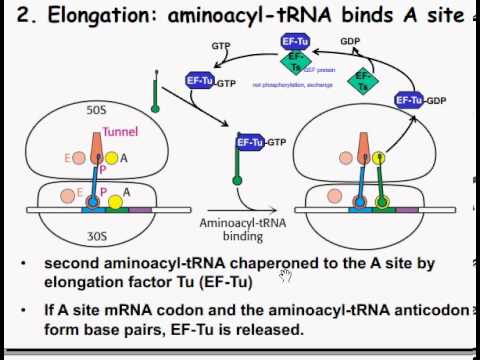 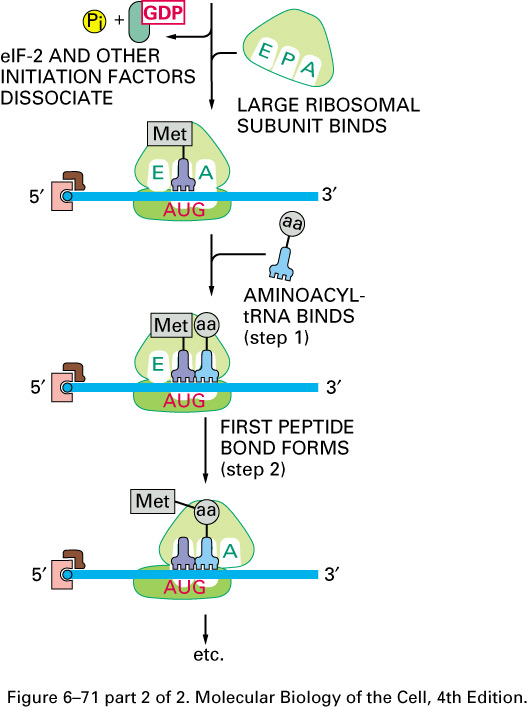 Elongation step of protein synthesis
Termination
-The final phase of protein synthesis requires that the finished     
  polypeptide chain be detached from a tRNA. 
This can only happen in response to the signal that a stop codon has 
  been reached.
Binding of Release factors
There are no tRNAs that recognize the stop codons.
 Rather stop codons are recognized by release factor RF1 (which 
  recognizes the UAA and UAG stop codons) or RF2 (which recognizes 
  the UAA and UGA stop codons). 
These release factors act at the A site of the ribosome. 
 A third release factor, RF3 (GTP), stimulates the binding of RF1 and 
  RF2.
Hydrolysis of the peptidyl-tRNA
Binding of the release factors alters the peptidyltransferase activity with 
  a nucleophilic  effect. 
The result is hydrolysis of the peptidyl-tRNA and release of the 
  completed polypeptide chain.
The uncharged tRNA in the E site can dissociate as can the 
  release factors. 
 GTP is hydrolyzed without dissociating tRNA in the P site.
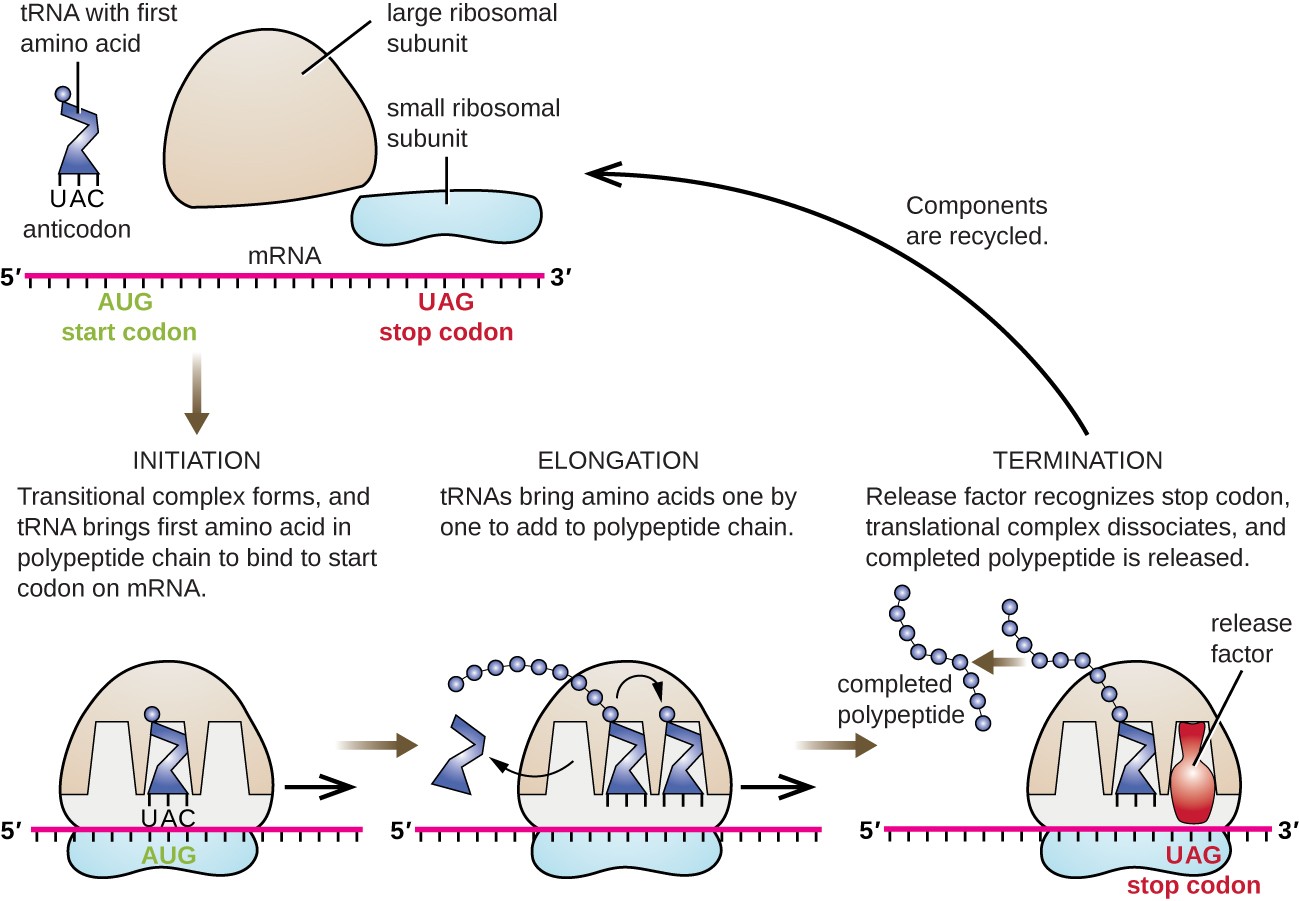 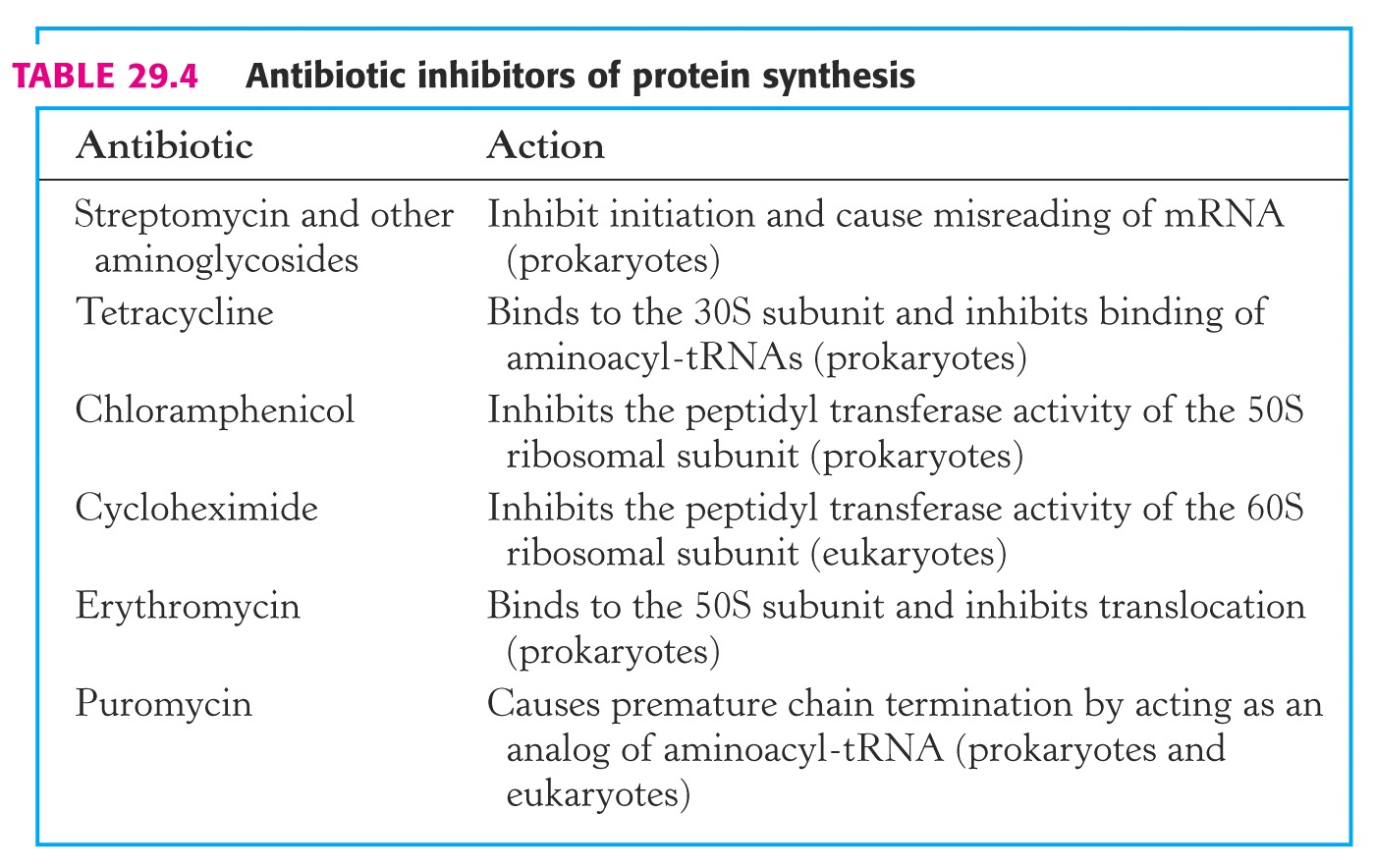 Diphtheria toxin           Inhibits eEF-2 by ADP-ribosylation of 
                                           modified histidine in the factor
Antibiotics inhibiting translation
The bacterial ribosomal structure and the accessory functions differ in 
  many respects from its eukaryotic equivalent. The translation reaction 
  itself can be subdivided into three parts: 

    1.Formation of the initiation complex, blocked by Streptomycin and        
      Tetracyclins (the latter inhibiting binding of aminoacyl-tRNA to the 
      ribosomal A- site at the 30S ribosomal subunit.

    2.Introduction of aminoacyl-tRNA and synthesis of a peptide bond,     
       inhibited by puromycin (leading to premature termination) and 
       chloramphenicol (probably inhibiting the peptidyltransferase).

     3.Translocation of the mRNA relative to the ribosome blocked by 
        erythromycin and fusidic acid (the latter preventing release of EF-
        G/GDP.
Protein synthesis in eukaryotes
 A major difference between eukaryotes and prokaryotes is that, in a    
  typical eukaryotic cell, protein synthesis takes place in the cytoplasm   
  while transcription and RNA processing take place in the nucleus. 
 In bacteria, these two processes can be coupled so that protein synthesis 
  can start even before transcription has finished.
The steps of protein synthesis are basically the same in eukaryotic cells 
  as in prokaryotes. 
The ingredients, however, can be different:
  1- Ribosomes are larger. 60s and 40s subunits combine to give 80s 
      ribosomes which contain 4 RNAs: 28S,5.8S and 5S in   
      the 60S subunit; 18S in the 40S subunit.
   2- While the initiating amino acid in eukaryotic protein synthesis is still 
      methionine, it is not formylated.
   3- Eukaryotic mRNA is capped. This is used as the recognition feature      
      for ribosome binding -- not the 18S rRNA.
   4- The initiation phase of protein synthesis requires over 10 eukaryotic 
      initiation factors (eIFs) one of which is the cap binding protein.
5- The eukaryotic elongation phase closely resembles that in prokaryotes. - The corresponding elongation factors are eEF-1a (EF-Tu), eEF-
   1bg (EF-Ts) and eEF-2 (EF-G).
6- Eukaryotes require just a single release factor, eRF.
Coordinating protein synthesis with mRNA synthesis
 It has recently been found that the eukaryotic initiation factor eEF- 
  4G binds not only with other factors in the initiation complex but also 
  with PABP (poly A binding protein) which binds to the poly A tail of 
  mRNA.
 It is thought that the binding of eEF-4G to PABP serves as a critical 
  recruitment step for driving downstream translation.
 In another sense, however, the binding of eEF-4G to PABP represents a 
  mechanism to ensure that only mature intact mRNAs are translated.
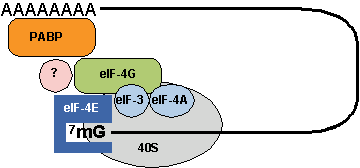 Most mRNA are translated by more than one ribosome at a time; the 
  result, a structure in which many ribosomes translate a mRNA in 
  tandem, is called a polysomes.
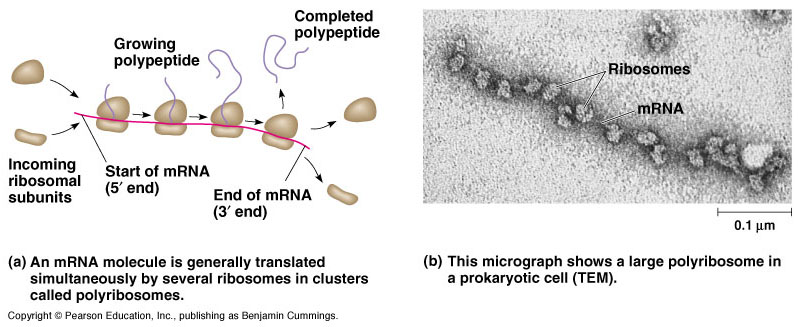 Post-translational modifications
- They are the chemical modifications of a protein after its translation
- Characterized by:
1- Being numerous and diverse
2- Able to change the charge, conformation or size of protein molecule 
Effects:
1. Stability of protein       
2. Biochemical activity (activity regulation)
3. Protein targeting (protein localization)
4. Protein signaling 
   (protein - protein 
   interaction.
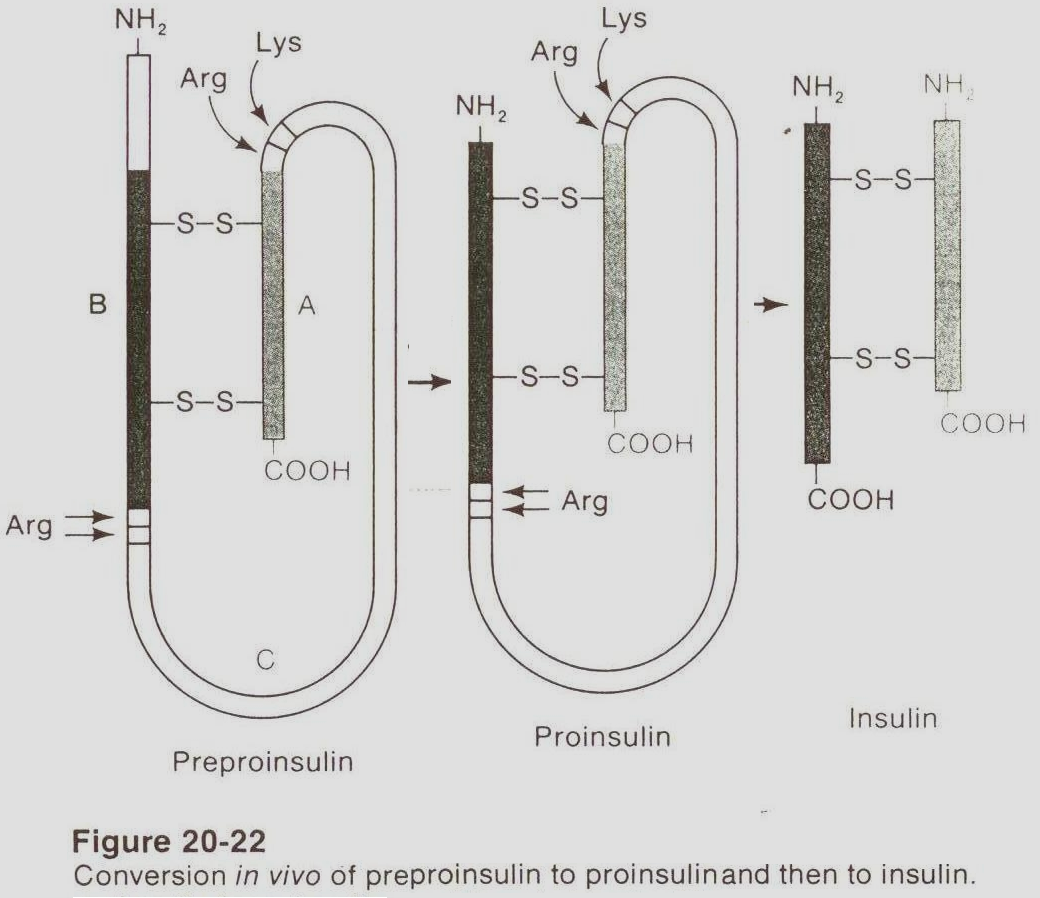 1- Insulin, which is a low-molecular-weight protein having 
    two polypeptide chains which fold to allow interchain and 
    intrachain disulfide bridges.  
 A specific protease then clips out the segment that connects 
  the two chains which form the functional insulin molecule, 
  where a propeptide is removed from the middle of the chain; 
  the resulting protein consists of two polypeptide chains 
  connected by disulfide bonds.

2- Also, most nascent polypeptides, the initial methionine is 
    usually taken off during post-translational modification by   
    specific aminopeptidases. 

3- Other modifications, like phosphorylation, are part of 
    common mechanisms for controlling the behavior of a   
    protein, for instance activating or inactivating an enzyme.
4- Some animal viruses, as poliovirus and hepatitis A virus, 
    synthesize long polycistronic proteins from one long mRNA 
    molecule, these proteins must be cleaved at specific sites to 
    provide the several specific proteins required for viral 
   function. 
5- Collagen, an abundant protein in the extracellular spaces of 
    higher eukaryotes, is synthesized as procollagen three 
    polypeptide molecules, that align themselves in a particular 
    way that is dependent upon the existence of specific amino 
    terminal peptides.
6- Specific enzymes then carry out hydroxylations and oxidations 
   of specific amino acid residues within the procollagen molecules 
   to provide cross-links for greater stability with cleavage of the 
   NH2 terminal end to form a strong, insoluble collagen molecule.
Types of posttranslational modifications:
A- Trimming:
- Many proteins secretion from the cell are made as:
- large precursor molecules but functionally inactive
 Change of protein from non active for active molecule by 
  removing portions of the protein chain by specialized 
  endoproteases
 Sites of the cleavage reaction: 
  - Endoplasmic reticulum  
  - Golgi apparatus 
  - Secretory vesicles
 N.B. zymogens which are inactive enzymes, become activated 
  through cleavage when they reach their proper sites of action.
B- Covalent alterations:
- Proteins may be activated or inactivated by the covalent attachment
  of a variety of chemical groups

1- Phosphorylation :
- By adding phosphate group to the hydroxyl groups of (serine, 
   threonine, tyrosine residues in a protein) which is catalyzed by 
   protein kinases and reversed by protein phosphatases
- The phosphorylation may ↓ or ↑ the functional activity of protein

2- Glycosylation :
- Many of proteins → become part of a plasma membrane, lysosomes or   
   secreted from the cell have carbohydrate chains attached to serine or 
   threonine hydroxyl groups (O-linked) or the amide nitrogen of 
   asparagine (N-linked)
- Occurs: in the endoplasmic reticulum and golgi apparatus
- Used to : target protein to specific organelles
3- Hydroxylation :
 As proline and lysine in endoplasmic reticulum by prolyl or lysyl 
  hydroxylases (e.g. in collagen).

4- Other covalent modifications :
a-Carboxylation: 
- Carboxyl groups can be added to glutamate residues by vitamin K
- The resulting carboxyglutamate residues are essential for the activity of
   several of the blood-clotting proteins

b- Biotinylated enzyme:
- Biotin is covalently bound to the amino groups of lysine residues of
  biotin-dependent enzymes that catalyze carboxylation reactions
- Such as: pyruvate carboxylase

c- Farnesylated protein:
- Help anchor proteins in membranes.
- Note : many proteins are acetylated.